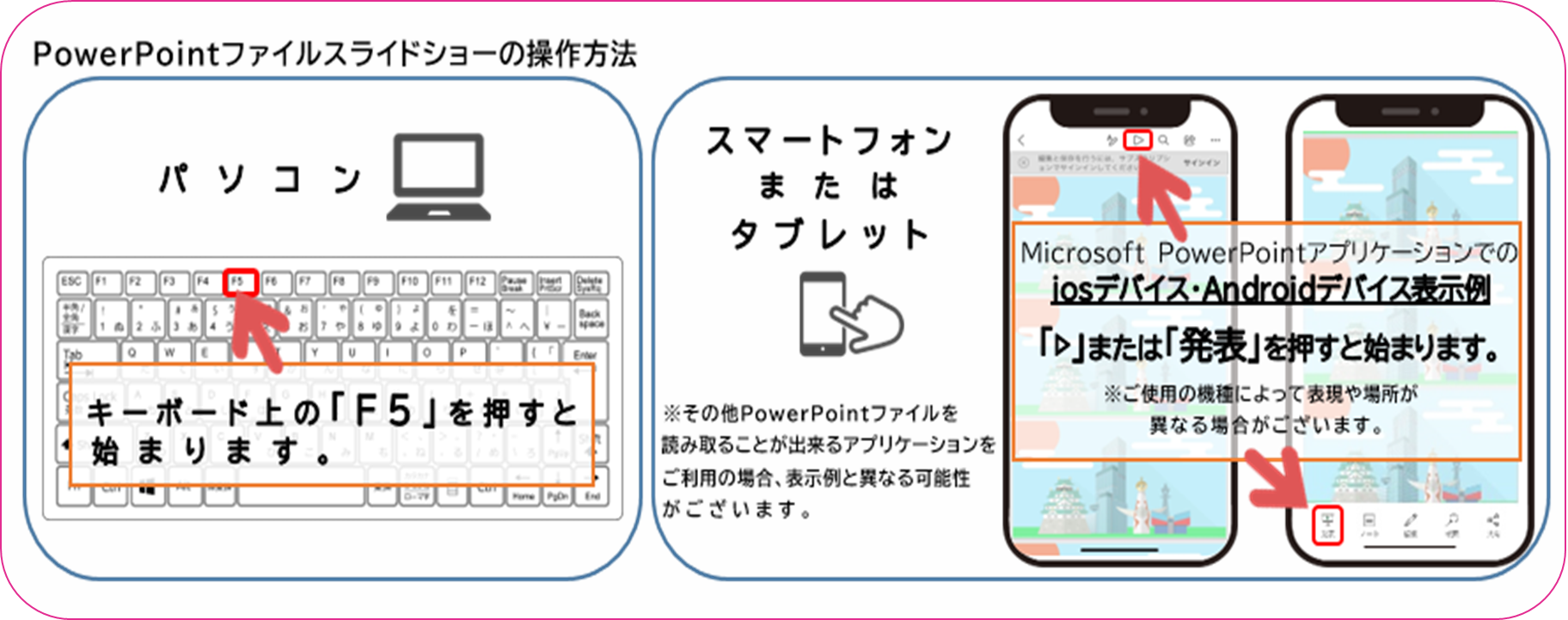 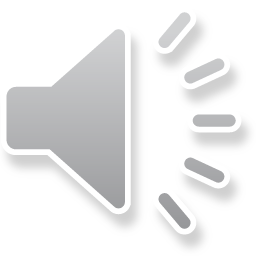 D
８％
えん
つく
かた
円グラフの作り方
C
１７％
A
４７％
B
２８％
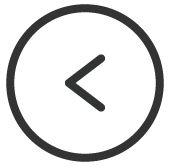 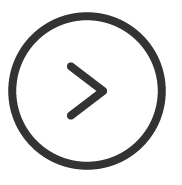 えん
次へ
前へ
円グラフ
えんぜんたい
かくこうもく
わりあい
くら
円全体を100%として、各項目の割合を比べるグラフです。
しようれい
【使 用 例】
けつえきがた
わりあい
けっか
こうもく
わりあい
・アンケート結果の項目ごとの割合
・血液型の割合
など
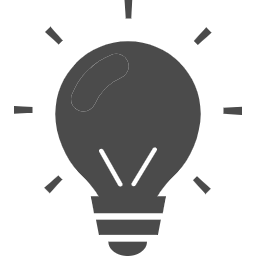 えん
つく
とき
円グラフを作る時のポイント
えん
つか
か
★コンパスを使ってきれいな円を書こう！
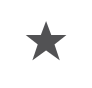 えん
ちゅうしん
せん
か
★円の中心から線を書こう！
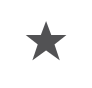 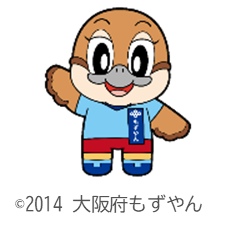 こうもくめい
わりあい
か
★項目名と割合（〇％）を書こう！
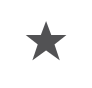 わりあい
おお
じゅんばん
とけいまわ
か
★割合（〇％）が大きい順番に時計回りで書こう！
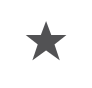 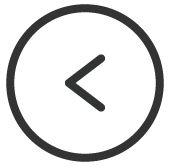 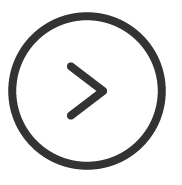 さくせいてじゅん
作成手順
ひ
ひ
まえ
まえ
ひとつ前の③で引いた線と分度器の０度の線を合わせる。
ひとつ前の②で引いた線と分度器の０度の線を合わせる。
次へ
前へ
ぶんどき
ぶんどき
ど
ど
せん
せん
せん
せん
あ
あ
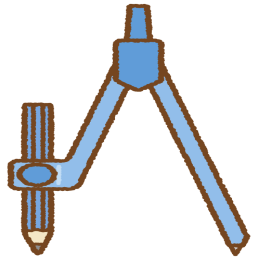 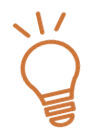 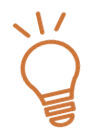 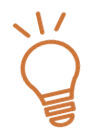 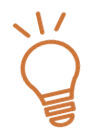 せん
せん
せん
せん
ひ
ひ
ひ
ひ
とき
とき
とき
とき
線を引く時のポイント①
線を引く時のポイント②
線を引く時のポイント①
線を引く時のポイント②
12時
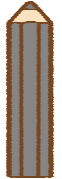 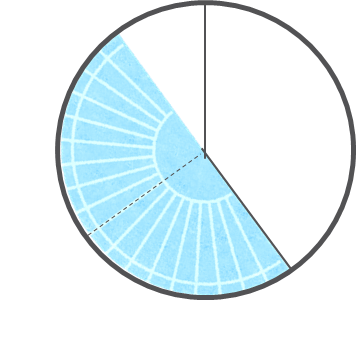 えん
えん
ちゅうしん
ちゅうしん
ぶんどき
ぶんどき
円の中心と分度器の中心を合わせる。
円の中心と分度器の中心を合わせる。
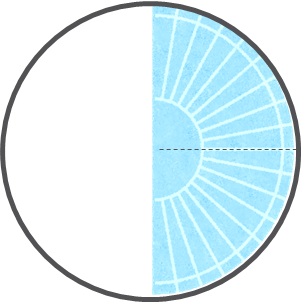 あ
あ
ちゅうしん
ちゅうしん
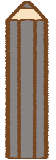 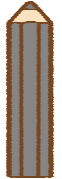 ちゅうしん
はり
中心はコンパスの針の
ぶぶん
あと
跡がある部分だよ！
めじるし
せん
目印があると線が
引きやすいよ！
ひ
つか
こうもく
かくど
いち
め
せん
ちゅうしん
ひ
じ
め
こうもく
かくど
せん
ひ
①コンパスを使って
③1つ目の項目の角度に線を引こう！
②12時の位置から中心に
④２つ目の項目の角度に線を引こう！
か
えん
せん
ひ
む
きれいな円を書こう！
向かってまっすぐ線を引こう！
さぎょう
く
かえ
～この作業を繰り返そう！～
D
いろわ
こうもく
項目ごとに色分けすると
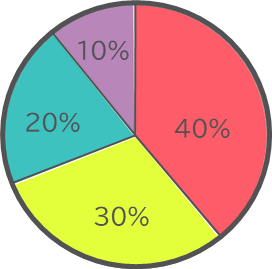 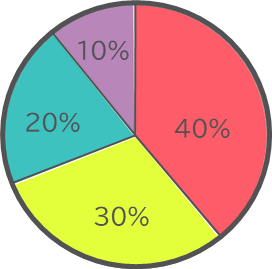 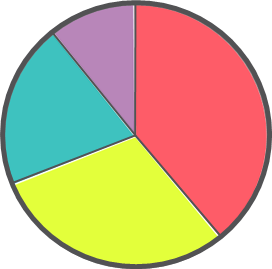 １０％
み
見やすくなるよ！
はんれい
※「凡例」
A
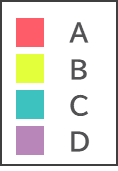 C
いろ
なに
あらわ
２０％
４０％
色などが何を表しているのかを
または
せつめい
B
説明するものです。
３０％
か
かくこうもく
わりあい
か
こうもくめい
か
ばしょ
ばあい
こうもくめい
※項目名を書く場所がない場合は
⑤各項目に割合（〇％）を書こう！
⑥項目名を書こう！
はんれい
つか
凡例（※）を使おう！
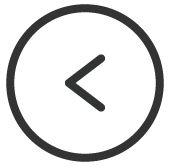 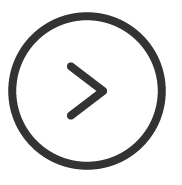 けいさんほうほう
えん
さくせい
わりあい
円グラフを作成するための「割合（％）」の
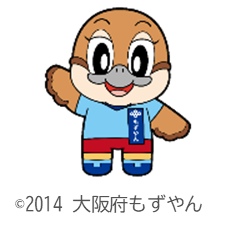 計算方法①
次へ
前へ
けいさんほうほう
しょうかい
計算方法について紹介するよ！
わりあい
だ
かた
割合（％）の出し方
かくこうもく
かず
ぜんたい
かず
÷
×
１００
全体の数
各項目の数
れい
がた
がた
がた
がた
れい
がっこう
例でいうと、学校のみんな
例でいうと、A型･B型･O型･AB型の
かいとうにんずう
にん
それぞれの回答人数のことです。
10０人のことです。
がた
がた
がた
がた
けつえきがた
にんずう
20÷100×100
　＝ ２０
30÷100×100
　＝ ３０
10÷100×100
　＝ １０
40÷100×100
　＝ ４０
けいさん
わりあい
計算してみたよ！
わりあい
ごうけい
（※割合の合計は100％になるよ。）
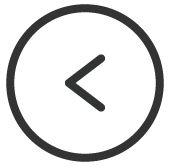 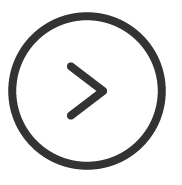 けいさんほうほう
えん
さくせい
かくど
円グラフを作成するための「角度（度）」の
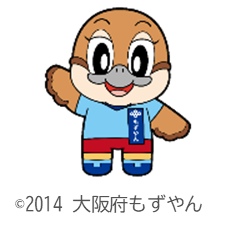 計算方法②
次へ
前へ
けいさんほうほう
しょうかい
計算方法について紹介するよ！
かくど
だ
かた
角度（度）の出し方
わりあい
すうじ
ど
×
÷
３６０（度）
１００
割合の数字
しゅう
ど
れい
さんこう
けいさん
わりあい
えん
円の1周は360度です。
例でいうと、参考①で計算した割合
のことです。
がた
がた
がた
がた
けつえきがた
わりあい
40×360÷100
  ＝ １４４
20×360÷100
   ＝ ７２
30×360÷100
  ＝ １０８
10×360÷100
   ＝ ３６
けいさん
かくど
計算してみたよ！
かくど
ど
ごうけい
（※角度の合計は360度になるよ。）
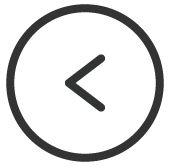 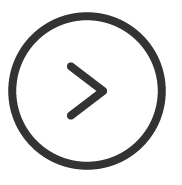 次へ
前へ
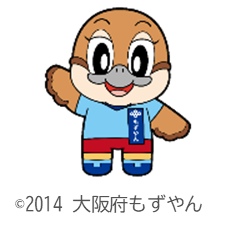 つく
かた
わ
ポイントや作り方は分かったかな？
つぎ
れい
えん
次の例を円グラフにしてみたよ！
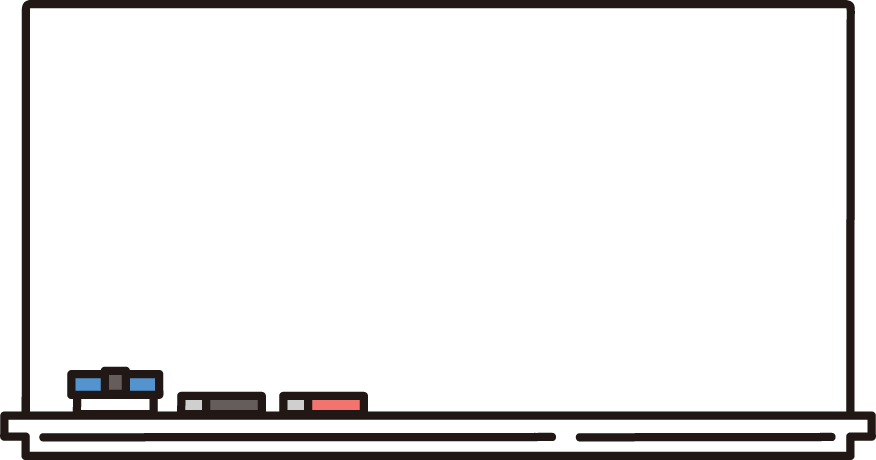 （例）
ねんせい
にん
けつえきがた
き
けっか
1年生のみんな１００人に血液型を聞いてみた結果
がた
がた
がた
がた
A型
B型
O型
AB型
(４０人)
(２０人)
(３０人)
(１０人)
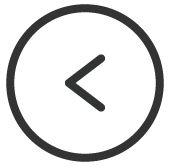 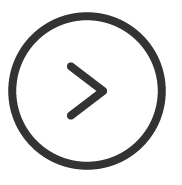 ばんごう
ただ
次へ
前へ
どの番号のグラフが正しいかな？
①
②
③
「１年生100人の血液型の割合」
「１年生100人の血液型の割合」
「１年生100人の血液型の割合」
AB型
AB型
AB型
10％
10％
A型
A型
B型
４０％
B型
A型
B型
４０％
２０％
２０％
O型
O型
O型
３０％
３０％
令和〇年〇月〇日　△△小学校
１年生100人 アンケート調べ
令和〇年〇月〇日　△△小学校
１年生100人 アンケート調べ
令和〇年〇月〇日　△△小学校
１年生100人 アンケート調べ
ただ
おも
わ
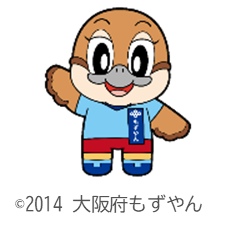 正しいと思うグラフが分かったら
あ
つぎ
すす
こた
次に進んで答え合わせをしよう！
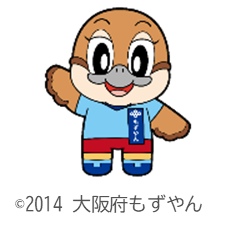 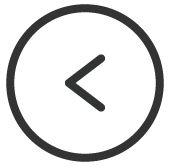 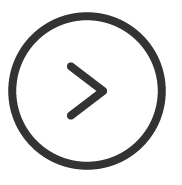 こた
み
答えを見てみよう！
次へ
前へ
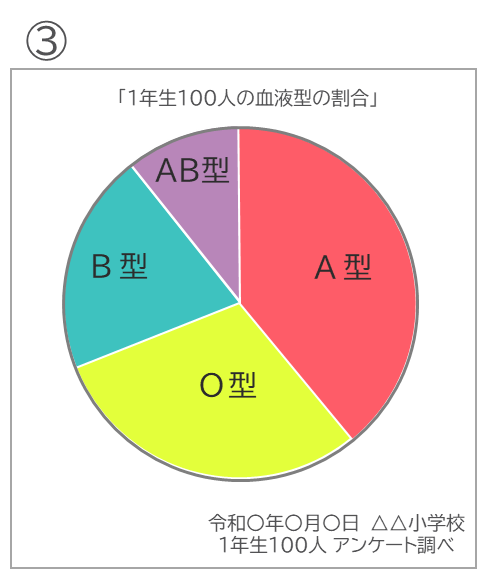 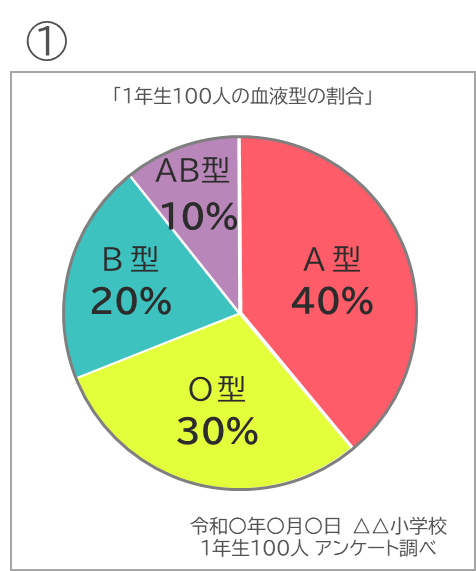 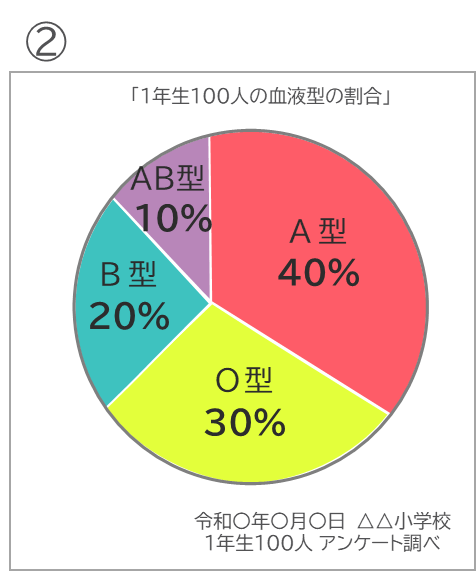 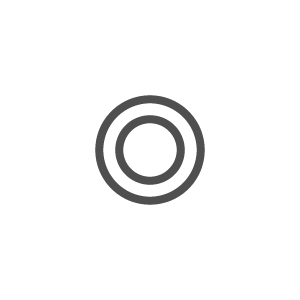 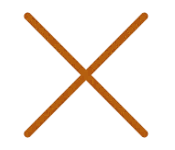 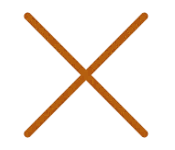 ③のグラフは
②のグラフは
正解
かい
せい
わりあい
割合（〇％）が
ちゅうしん
中心がずれています。
か
書かれていません。
こた
あ
つぎ
せいかい
ばん
かいせつ
み
答えは合ってたかな？次は正解の①番のグラフの解説を見てみよう！
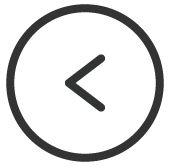 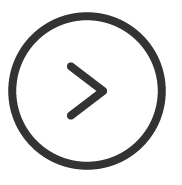 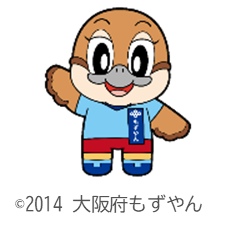 かいせつ
せいかい
くわ
み
解説
次へ
正解の①のグラフを詳しく見てみよう！
前へ
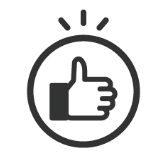 グラフがもっとよくなる
・グラフにタイトルがついていて
ポイント①
わ
分かりやすいですね。
Good!
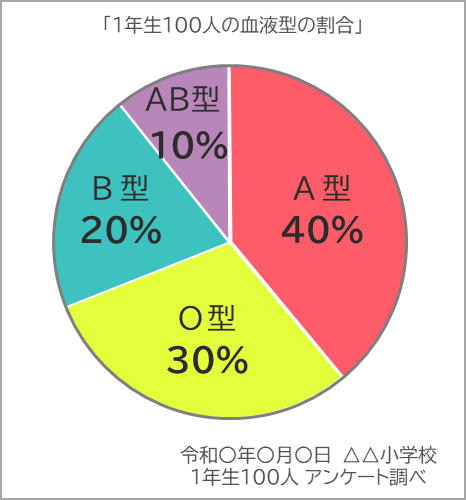 グラフがもっとよくなる
とけいまわ
わりあい
おお
じゅん
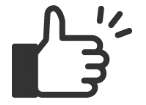 ・割合が大きい順に時計回りに
ポイント②
か
書かれていますね。
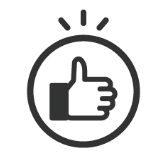 こうもくめい
せん
ちゅうしん
ひ
えん
・項目名があることで、
・円の中心から線を引いていますね。
わりあい
なに
あらわ
割合が何を表しているのかが
わ
分かりますね。
グラフがもっとよくなる
ポイント③
Good!
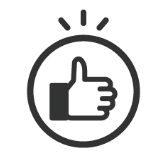 しら
じき
ねんがっぴ
ばしょ
たいしょう
・調べた時期（年月日・場所・対象)を
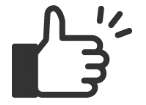 わりあい
・割合(〇％)がきちんと
か
わ
書いていてとても分かりやすいですね。
か
書かれていますね。
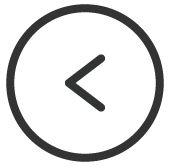 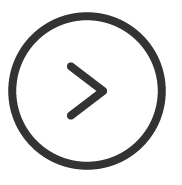 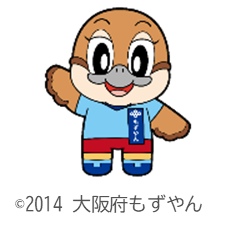 かいせつ
しかた
くふう
こんな工夫の仕方もあるよ！
解説
次へ
前へ
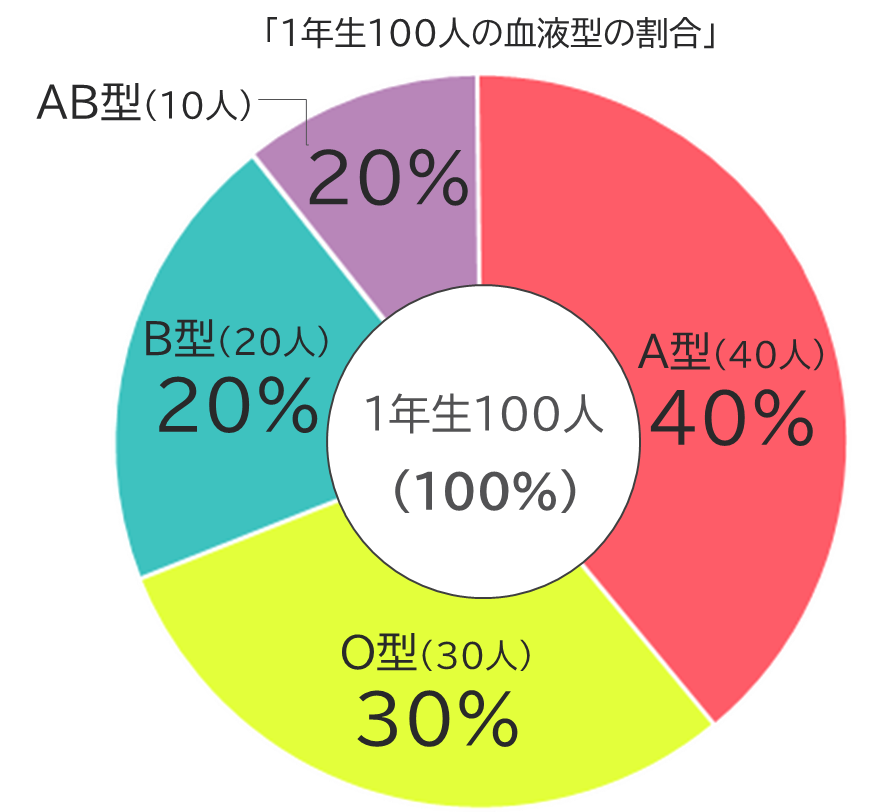 ま
なか
ごうけい
ひょうじ
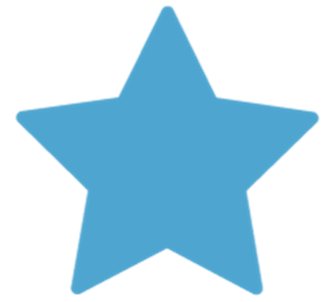 真ん中に合計を表示し、
こうもく
にんずう
ひょうじ
それぞれの項目に人数も表示すると
けっか
わ
み
もっと結果が分かりやすく見えますね。
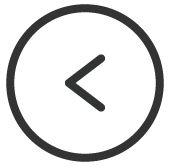 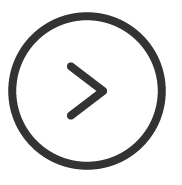 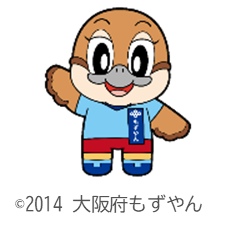 さんこう
えん
さくせい
とき
つぎ
ちゅうい
円グラフを作成する時は次のことにも注意しよう！
次へ
前へ
参考①
じゅん
とけいまわ
おお
きほん
（基本は、大きい順から時計回りだよ。）
じゅんばん
いみ
ばあい
た
こうもく
ばあい
②順番に意味がある場合
①「その他」の項目がある場合
無回答
その他
１０％
よい
３０％
A
わるい
３０％
４０％
２０％
C
１０％
どちらでもない
B
２０％
４０％
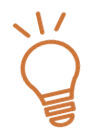 れい
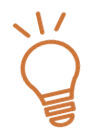 例のような
た
こうもく
「その他」の項目があれば、
かいとう
しつもん
ばあい
たい
おお
かず
数が多くても
質問に対する回答の場合、
じゅん
しつもんひょう
じゅん
おな
なら
か
いちばんさいご
質問票の順と同じ順に並べよう！
一番最後に書こう！
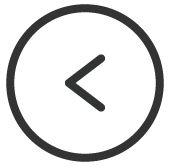 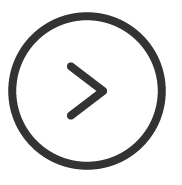 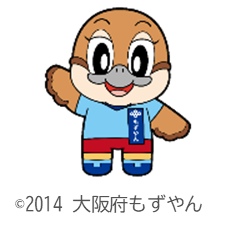 さんこう
み
かた
ちが
見え方が違うグラフについて
参考②
次へ
前へ
あらわ
つぎ
りったい
えん
次の円グラフを立体グラフで表してみたよ。
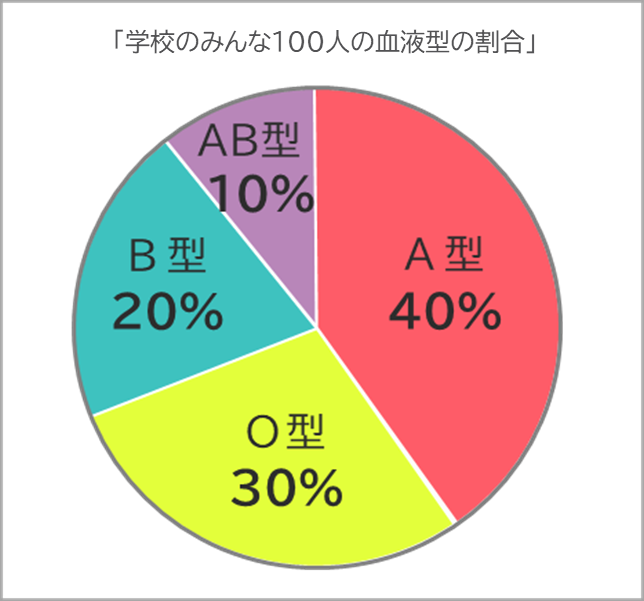 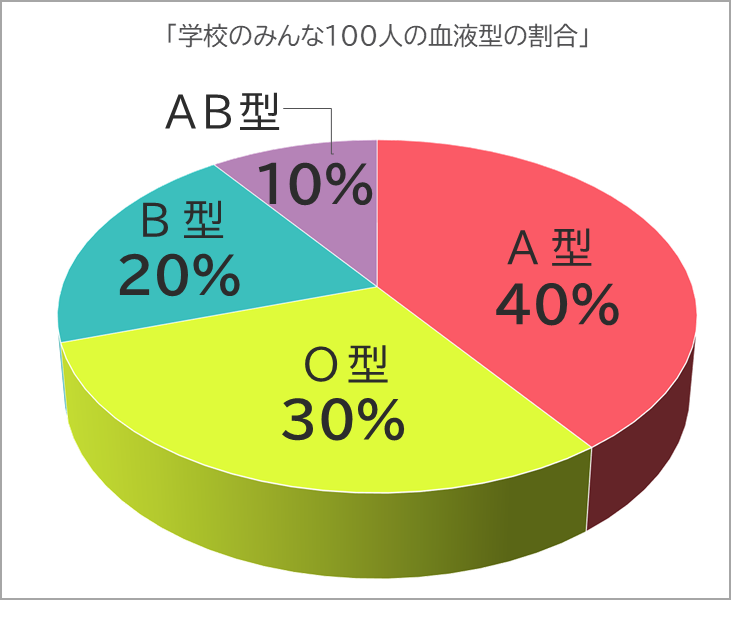 おお
がた
ほう
A型の方が多いのに
おお
み
がた
ほう
O型の方が多く見える！？
りったい
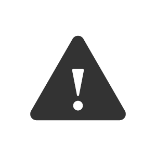 ちゅういてん
立体グラフの注意点
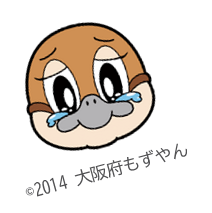 み
み
りったいてき
おお
てまえ
立体的なグラフは、かっこよく見えますが、手前にあるものが大きく見えてしまうので、
せいかく
あたい
ひかく
正確な値がわからなかったり、比較しづらくなります。
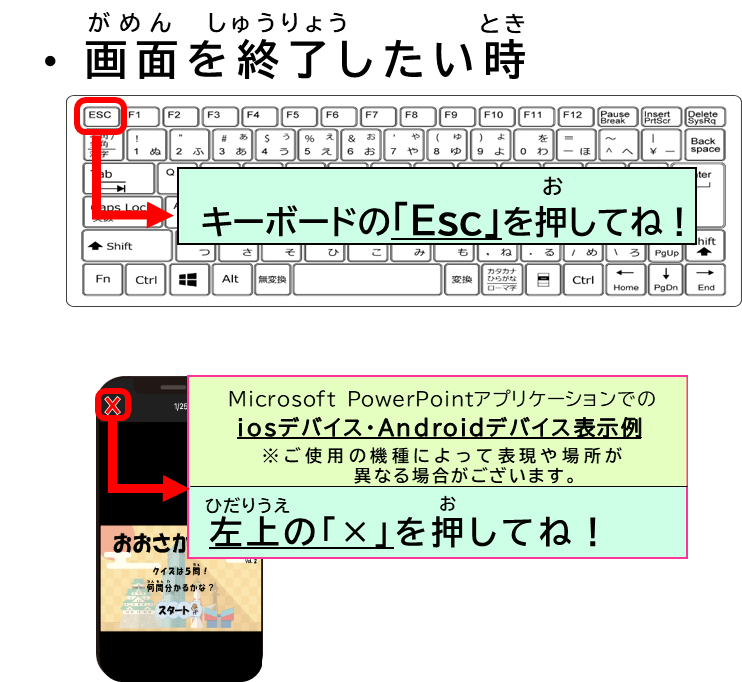 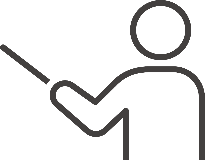 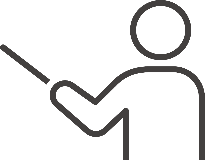 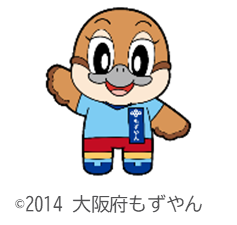 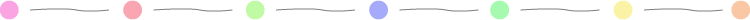 れいねん
がつごろ
おうぼ
はじ
例年６月頃から応募が始まるよ
おうぼ
とうけい
統計グラフコンクールへ応募しよう！
大阪府／大阪府統計グラフコンクール (osaka.lg.jp)
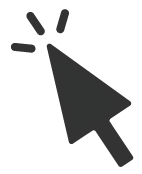 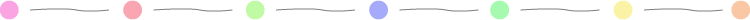